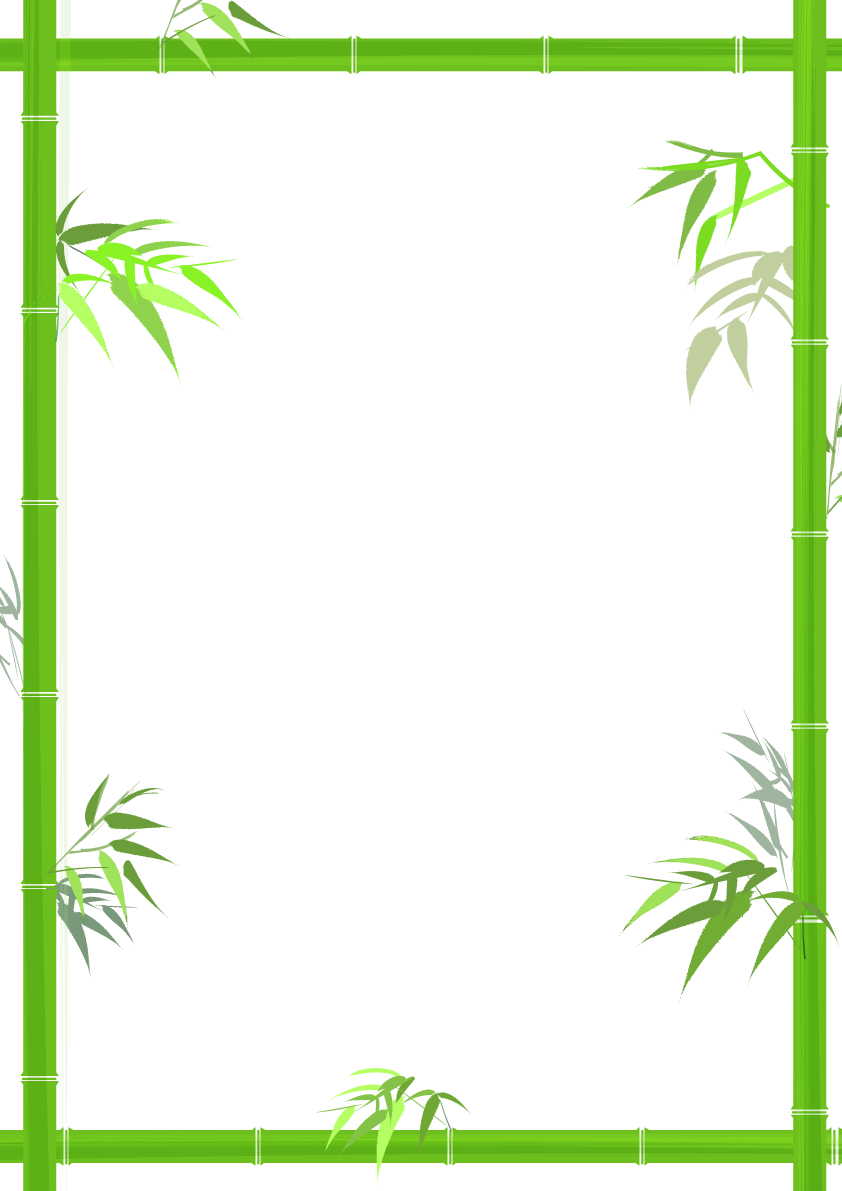 PHÒNG GD&ĐT TP THỦ DẦU MỘT
TRƯỜNG TH HIỆP THÀNH
PHỔ BIẾN GIÁO DỤC PHÁP LUẬT
LUẬT CƯ TRÚ
Người thực hiện: Thái Xuân Hiệp
Hiệp Thành, ngày 30 tháng 10 năm 2021
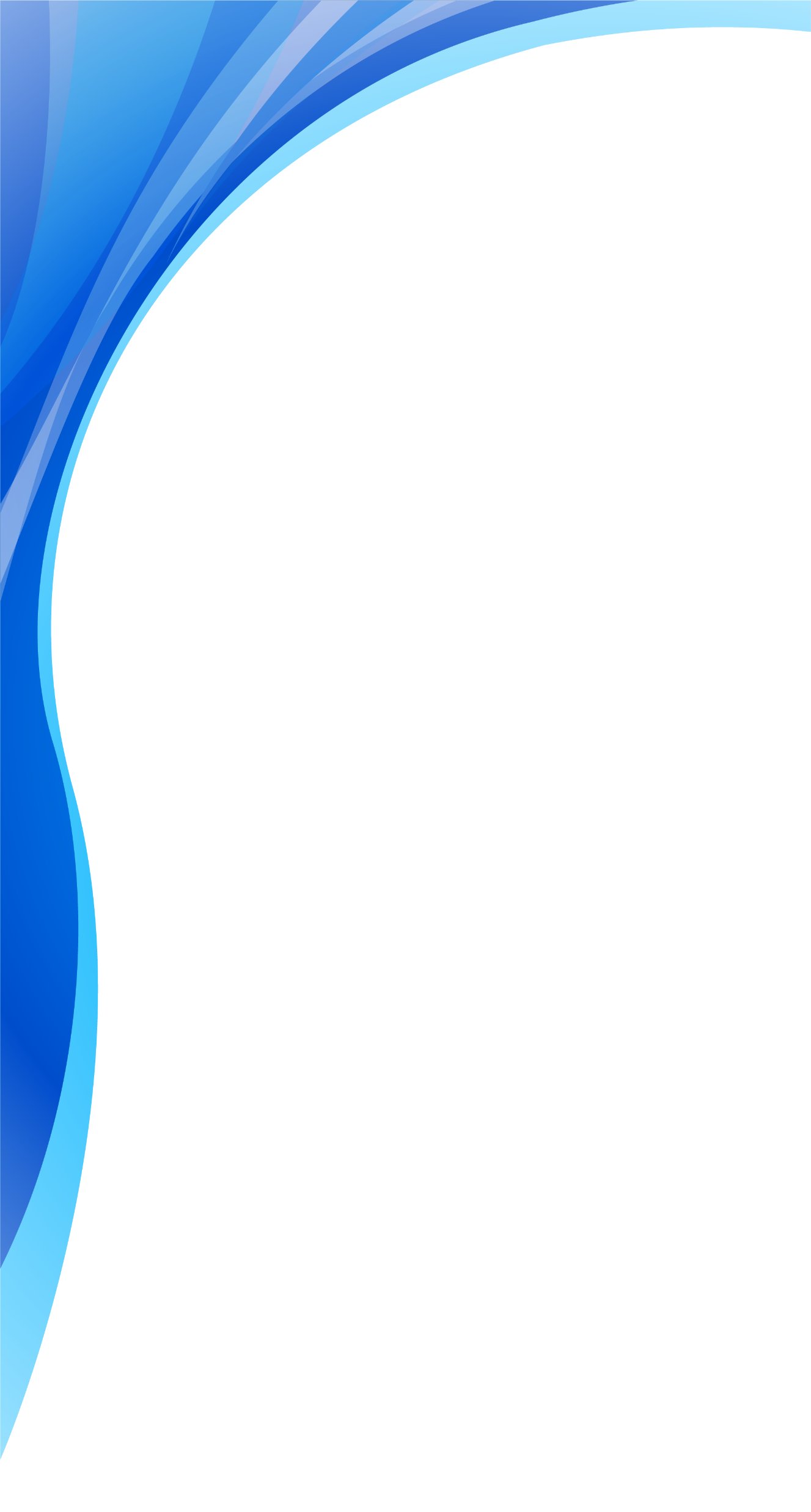 LUẬT CƯ TRÚ
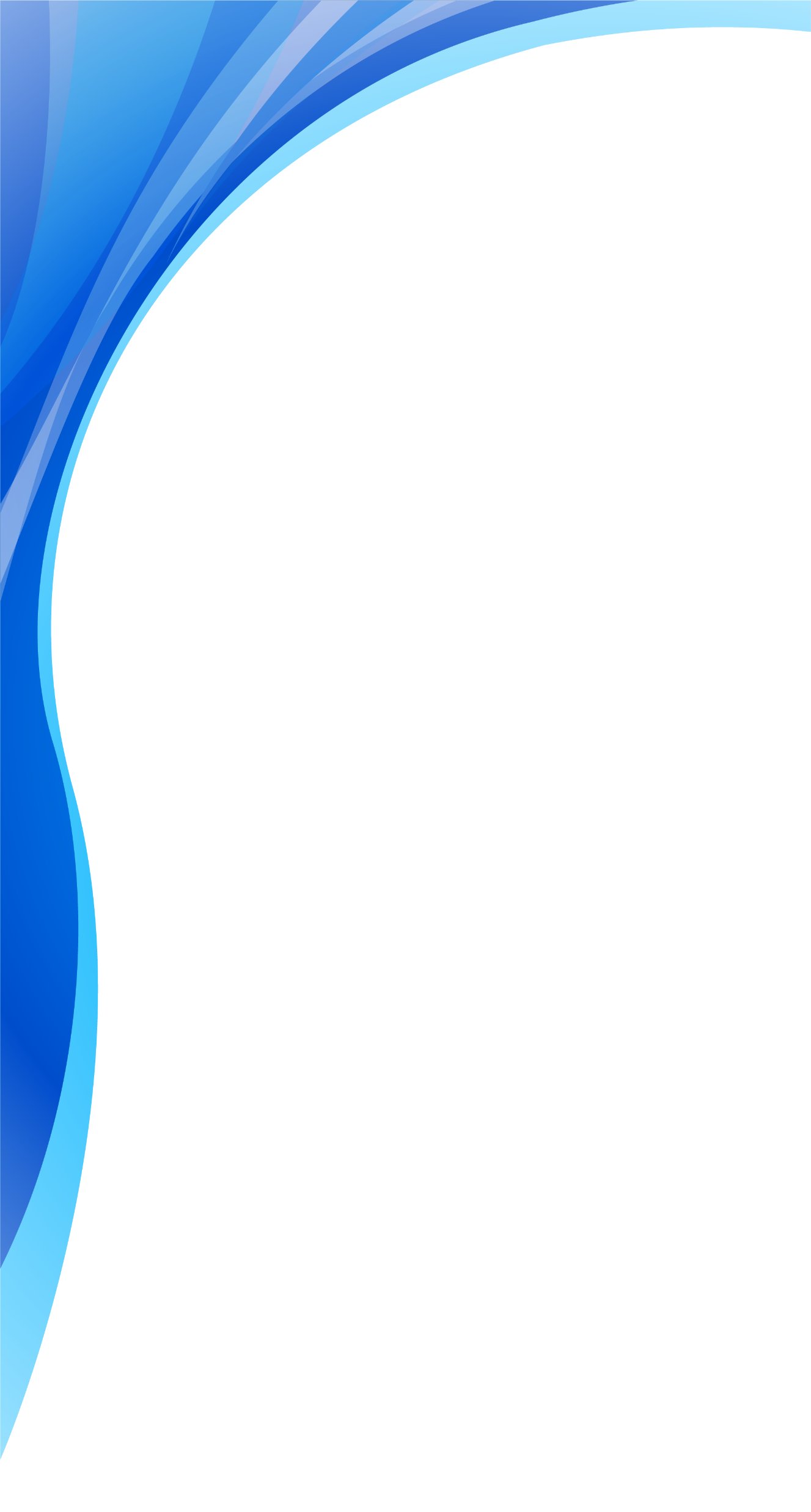 Luật cư trú mới (số 68/2020/QH14) đã được Quốc hội nước Cộng hòa xã hội chủ nghĩa Việt Nam khóa XIV, kỳ họp thứ 10 thông qua ngày 13/11/2020 với nhiều nội dung quan trọng mới, đáng chú ý.
	
	Luật Cư trú năm 2020 gồm 07 chương 38 điều, quy định về việc thực hiện quyền tự do cư trú của công dân Việt Nam trên lãnh thổ nước Cộng hòa xã hội chủ nghĩa Việt Nam; việc đăng ký, quản lý cư trú; quyền, nghĩa vụ, trách nhiệm của công dân, cơ quan, tổ chức về đăng ký, quản lý cư trú.
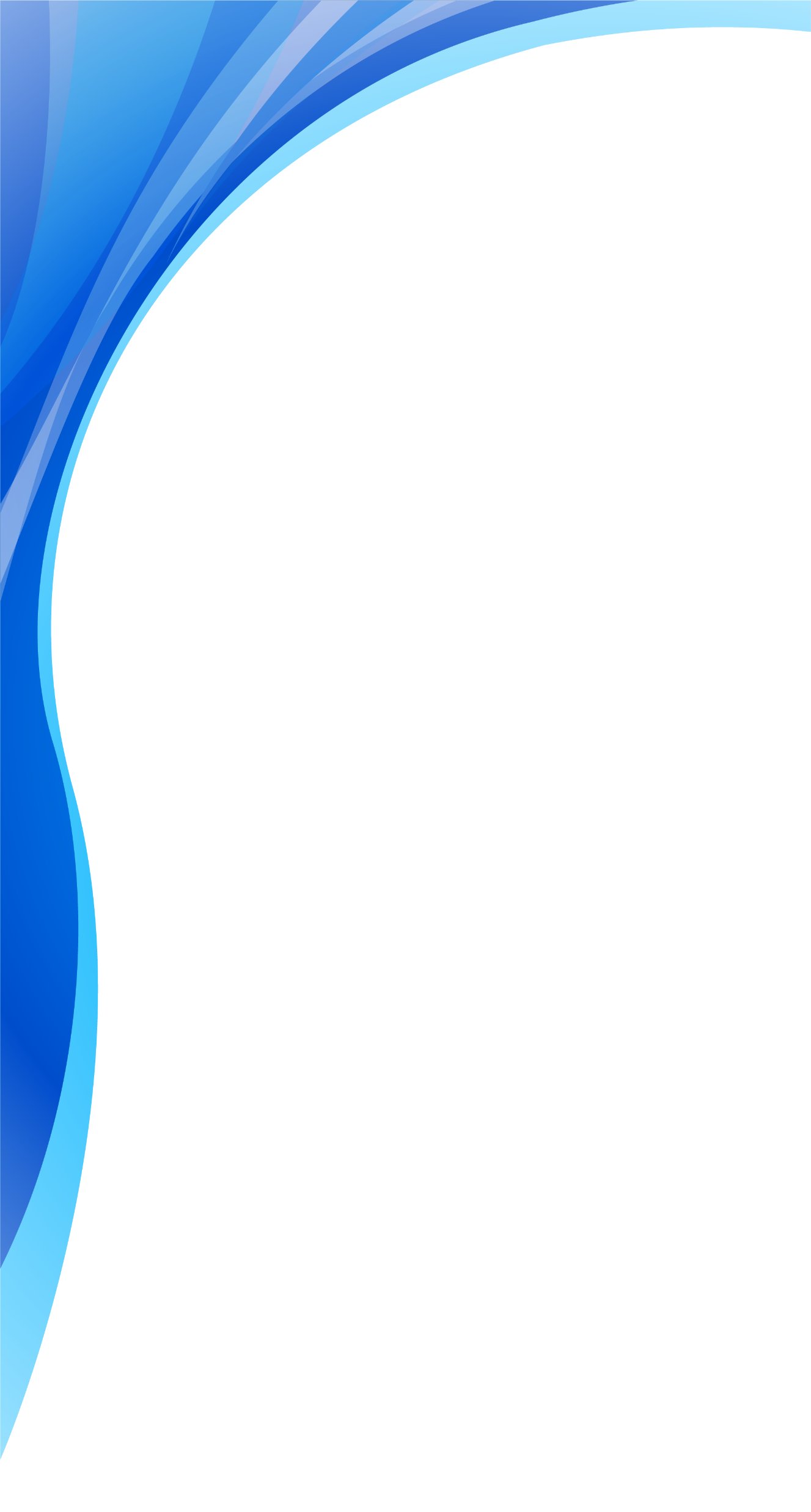 LUẬT CƯ TRÚ
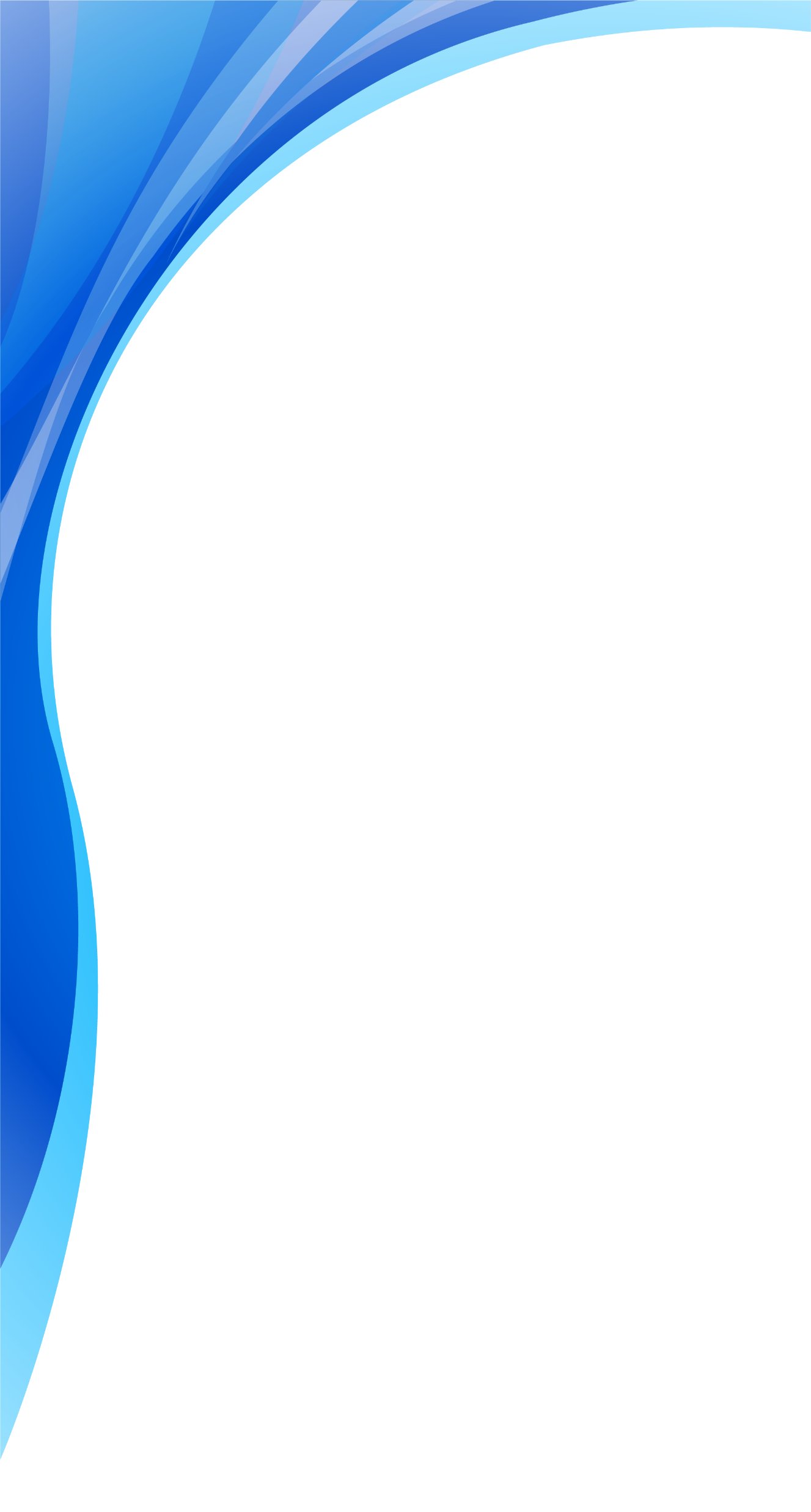 Theo đó, Luật Cư trú năm 2020 cơ bản kế thừa quy định của Luật hiện hành, đồng thời sửa đổi, bãi bỏ và làm rõ hơn các quy định trước đây nhằm bảo đảm tốt hơn nữa quyền tự do cư trú của công dân; góp phần nâng cao hơn nữa hiệu quả công tác quản lý nhà nước về an ninh, trật tự trong tình hình mới; thực hiện việc đơn giản hóa thủ tục hành chính, giấy tờ công dân liên quan đến công tác đăng ký, quản lý cư trú; đáp ứng yêu cầu ứng dụng khoa học, công nghệ tiên tiến trong công tác quản lý cư trú mà trọng tâm là xây dựng, quản lý cư trú qua Cơ sở dữ liệu quốc gia về dân cư.
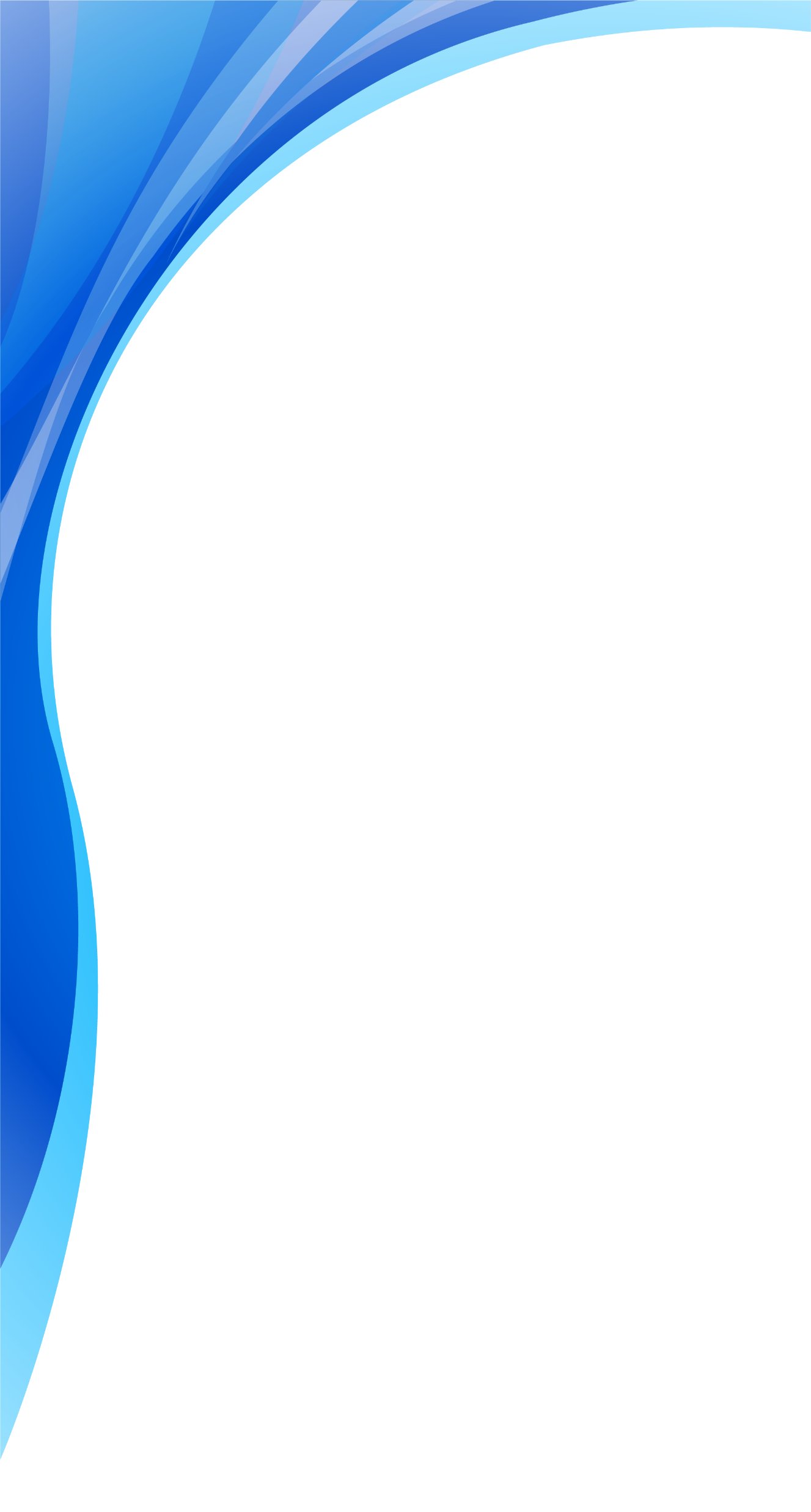 LUẬT CƯ TRÚ
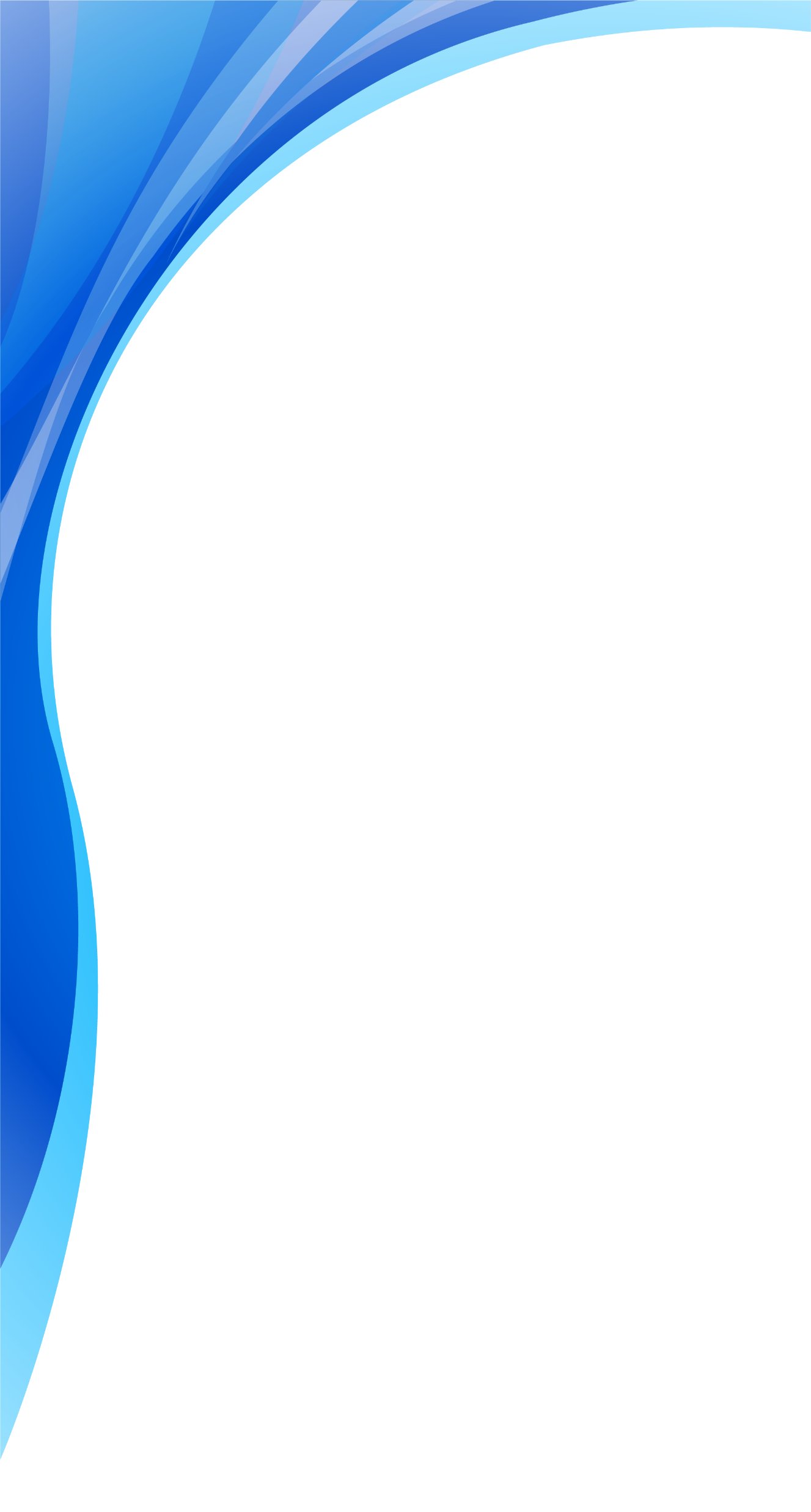 Sửa khái niệm về lưu trú
	Lưu trú theo quy định mới là việc công dân ở lại một địa điểm không phải nơi thường trú hoặc nơi tạm trú trong thời gian ít hơn 30 ngày (Khoản 6 Điều 2 Luật cư trú 2020). Trong khi đó, theo quy định hiện hành, theo Điều 31 Luật Cư trú 2006 thì lưu trú là việc công dân ở lại trong một thời gian nhất định tại địa điểm thuộc xã, phường, thị trấn ngoài nơi cư trú của mình và không thuộc trường hợp phải đăng ký tạm trú.
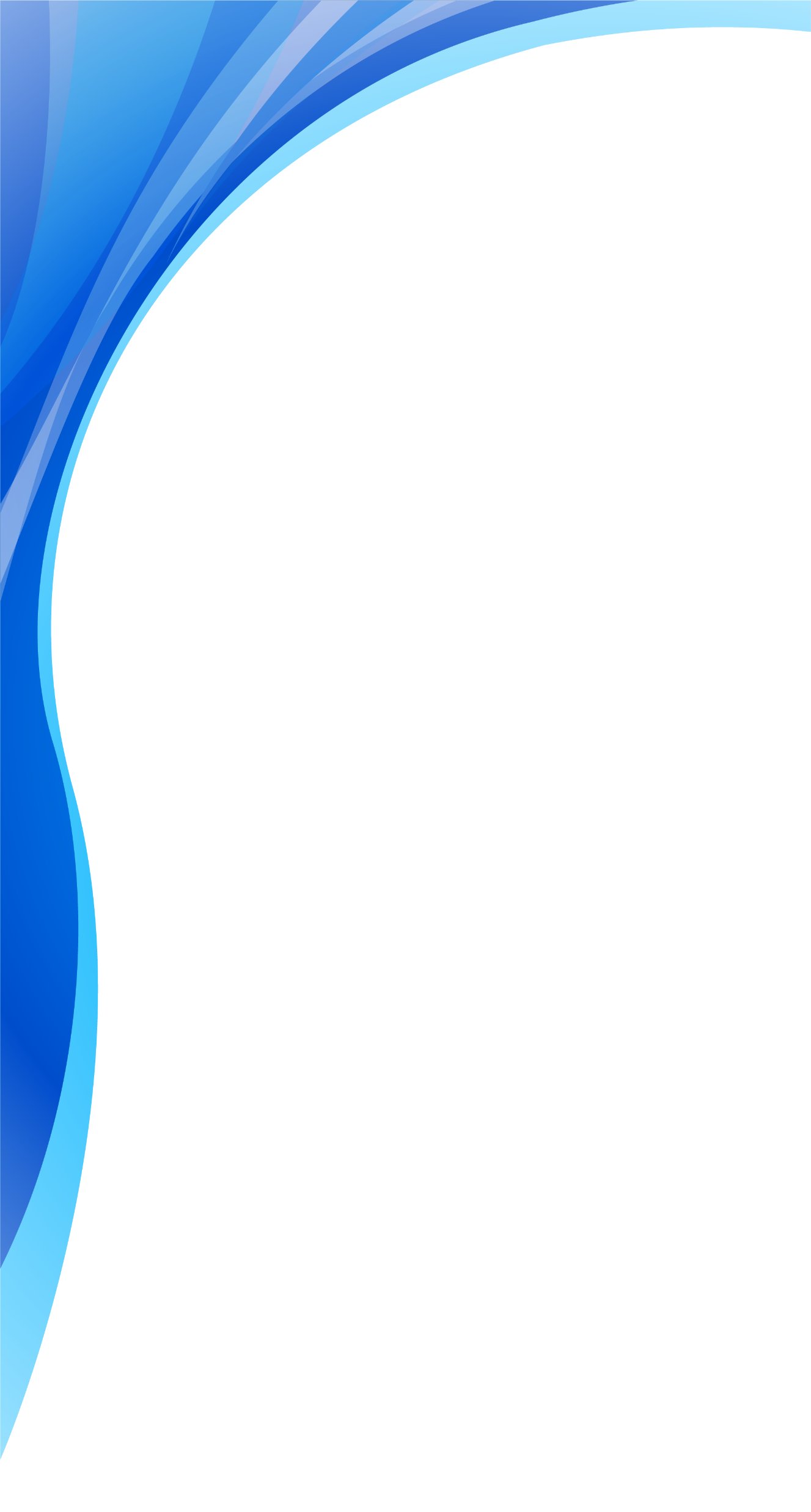 LUẬT CƯ TRÚ
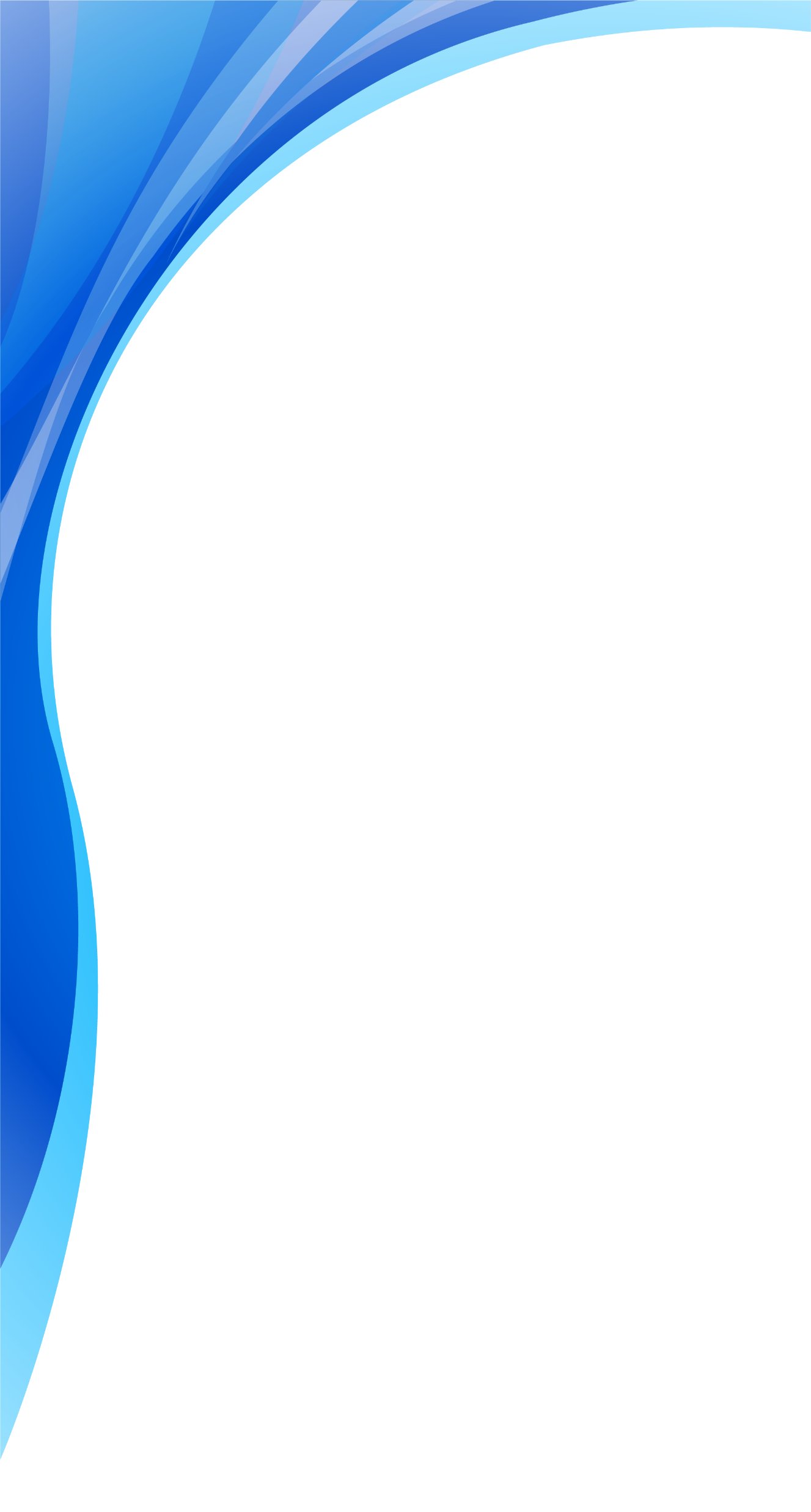 Các hành vi bị nghiêm cấm về cư trú
	Luật Cư trú năm 2020 đã lược bỏ một số nội dung quy định về hành vi bị nghiêm cấm liên quan đến Sổ Hộ khẩu; đồng thời, bổ sung một số hành vi bị nghiêm cấm phù hợp với phương thức quản lý cư trú mới như truy cập, khai thác, hủy hoại, làm cản trở, gián đoạn, thay đổi, xóa, phát tán, cung cấp trái phép thông tin trong cơ sở dữ liệu về cư trú... Theo đó, Điều 7 Luật Cư trú năm 2020 quy định các hành vi bị nghiêm cấm về cư trú, bao gồm 13 hành vi:
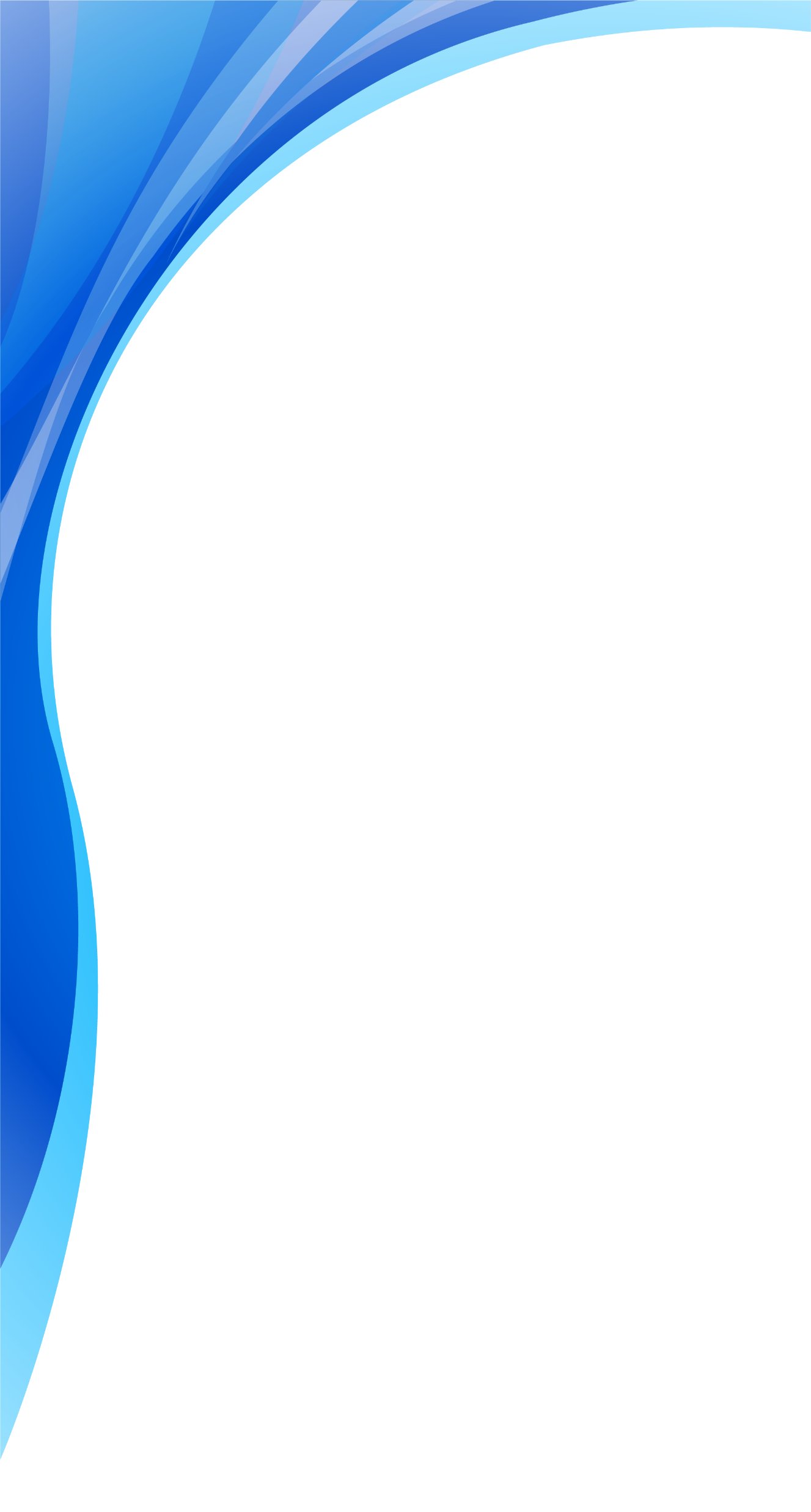 LUẬT CƯ TRÚ
(1). Cản trở công dân thực hiện quyền tự do cư trú; (2). Lạm dụng việc sử dụng thông tin về nơi thường trú, nơi tạm trú làm điều kiện để hạn chế quyền, lợi ích hợp pháp của công dân; (3). Đưa, môi giới, nhận hối lộ trong việc đăng ký, quản lý cư trú; (4). Không tiếp nhận, trì hoãn việc tiếp nhận hồ sơ, giấy tờ, tài liệu, thông tin đăng ký cư trú hoặc có hành vi nhũng nhiễu khác; không thực hiện, thực hiện không đúng thời hạn đăng ký cư trú cho công dân khi hồ sơ đủ điều kiện đăng ký cư trú; xóa đăng ký thường trú, đăng ký tạm trú trái với quy định của pháp luật; (5). Thu, quản lý, sử dụng lệ phí đăng ký cư trú                 trái với quy định của pháp luật;
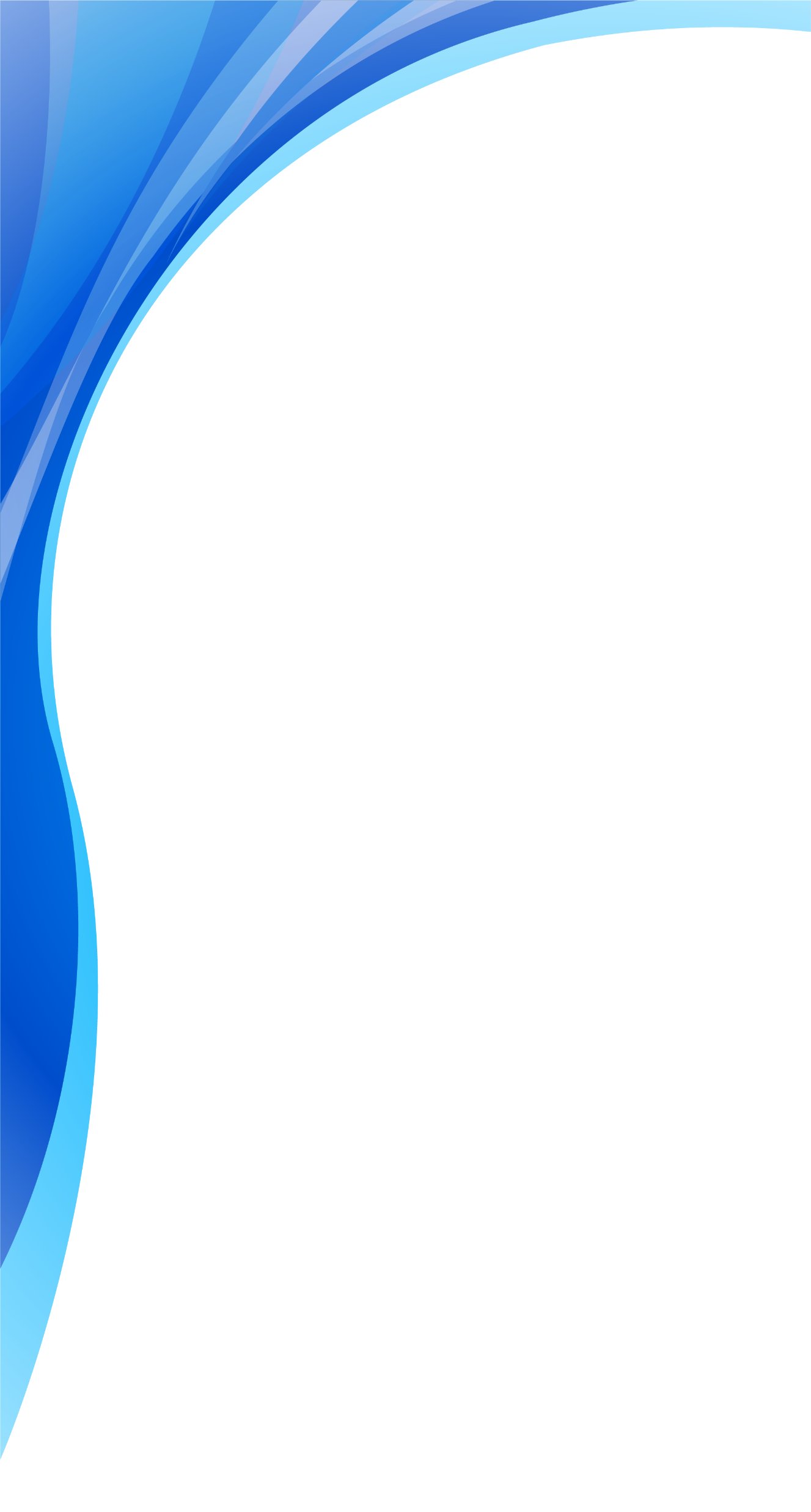 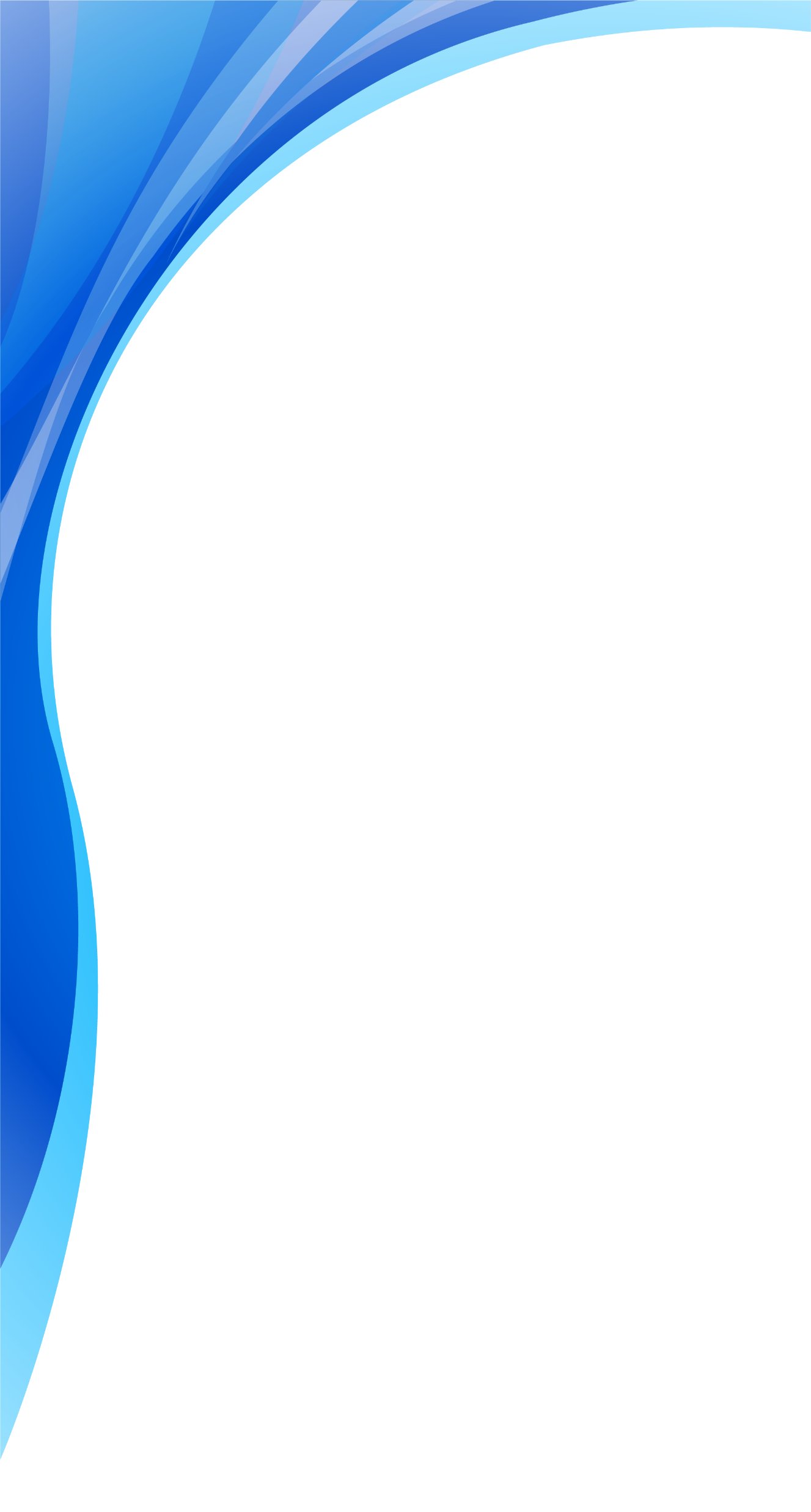 LUẬT CƯ TRÚ
(6). Tự đặt ra thời hạn, thủ tục, giấy tờ, tài liệu, biểu mẫu trái với quy định của pháp luật hoặc làm sai lệch thông tin, sổ sách, hồ sơ về cư trú; (7). Cố ý cấp hoặc từ chối cấp giấy tờ, tài liệu về cư trú trái với quy định của pháp luật; (8). Lợi dụng việc thực hiện quyền tự do cư trú để xâm phạm lợi ích của Nhà nước, quyền, lợi ích hợp pháp của tổ chức, cá nhân; (9). Làm giả giấy tờ, tài liệu, dữ liệu về cư trú; sử dụng giấy tờ, tài liệu, dữ liệu giả về cư trú; cung cấp thông tin, giấy tờ, tài liệu sai sự thật về cư trú; khai man điều kiện, giả mạo hồ sơ, giấy tờ, tài liệu để được đăng ký thường trú, đăng ký tạm trú; mua, bán, thuê, cho thuê, mượn, cho mượn, cầm cố, nhận cầm cố, hủy hoại giấy tờ, tài liệu về cư trú;
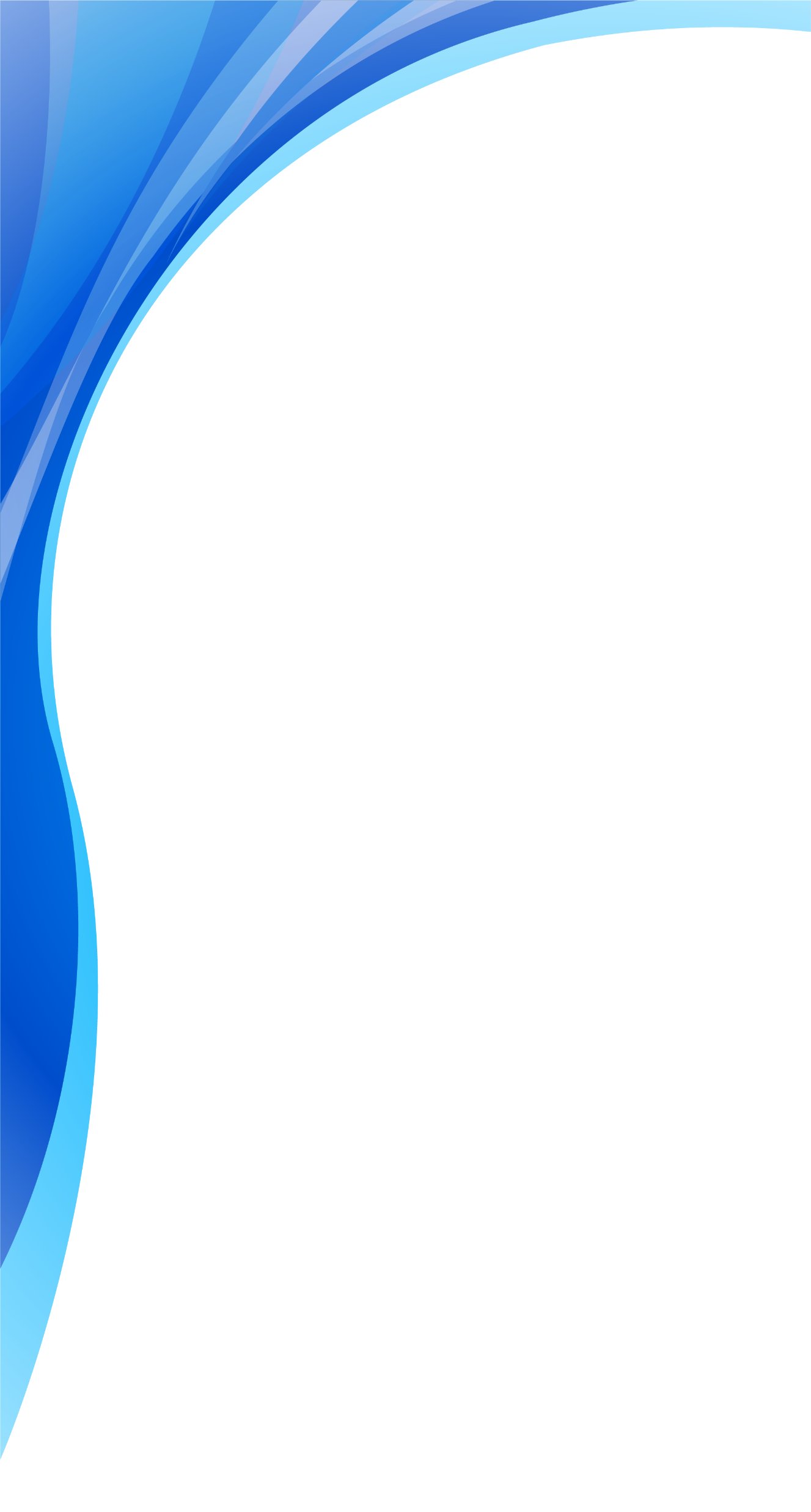 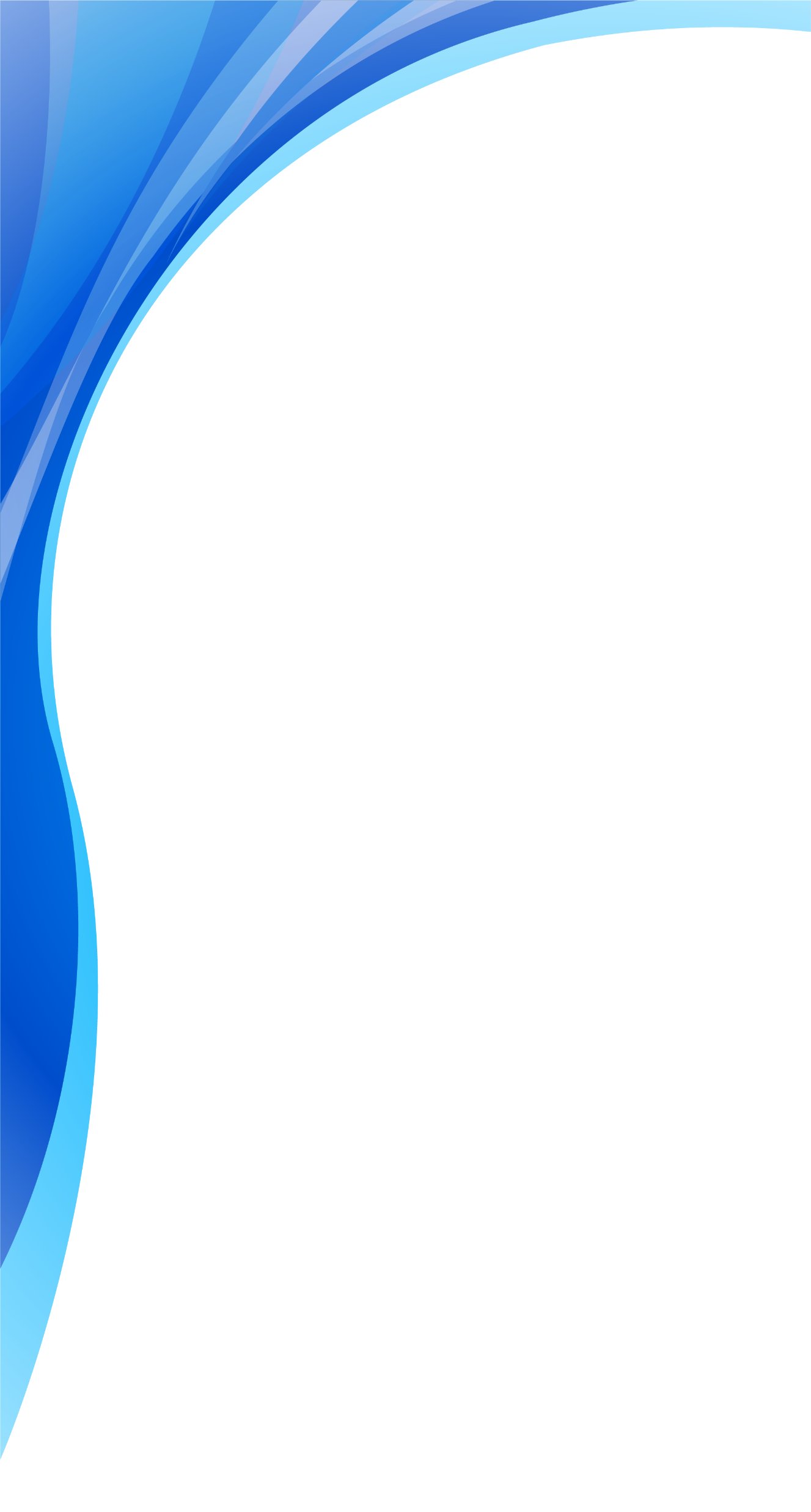 LUẬT CƯ TRÚ
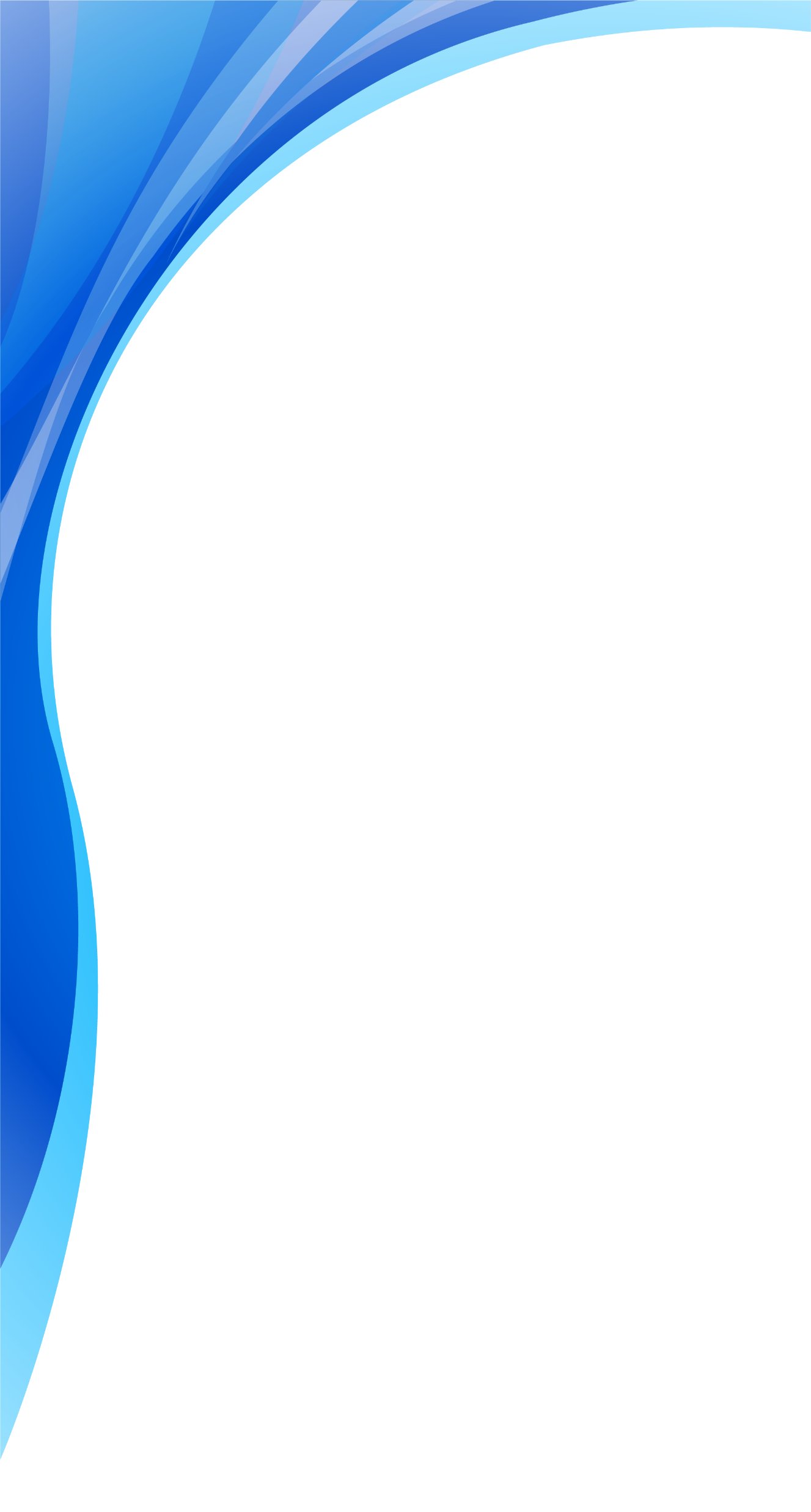 (10). Tổ chức, kích động, xúi giục, lôi kéo, dụ dỗ, giúp sức, cưỡng bức người khác vi phạm pháp luật về cư trú; (11). Giải quyết cho đăng ký thường trú, đăng ký tạm trú khi biết rõ người đăng ký thường trú, đăng ký tạm trú không sinh sống tại chỗ ở đó; (12). Đồng ý cho người khác đăng ký thường trú, đăng ký tạm trú vào chỗ ở của mình để vụ lợi hoặc trong thực tế người đăng ký thường trú, đăng ký tạm trú không sinh sống tại chỗ ở đó; (13). Truy nhập, khai thác, hủy hoại, làm cản trở, gián đoạn hoạt động, thay đổi, xóa, phát tán, cung cấp trái phép thông tin trong Cơ sở dữ liệu về cư trú”.
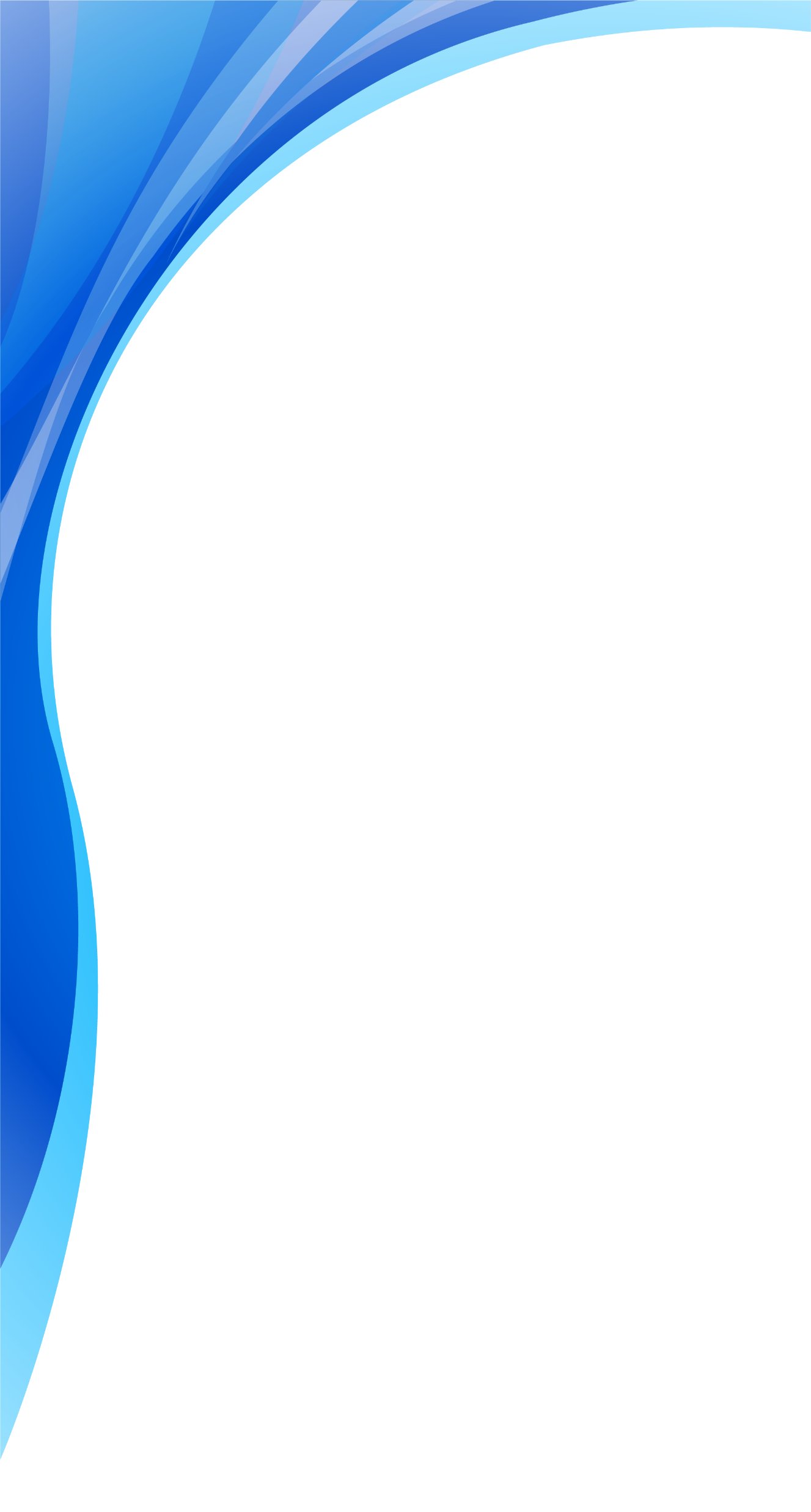 LUẬT CƯ TRÚ
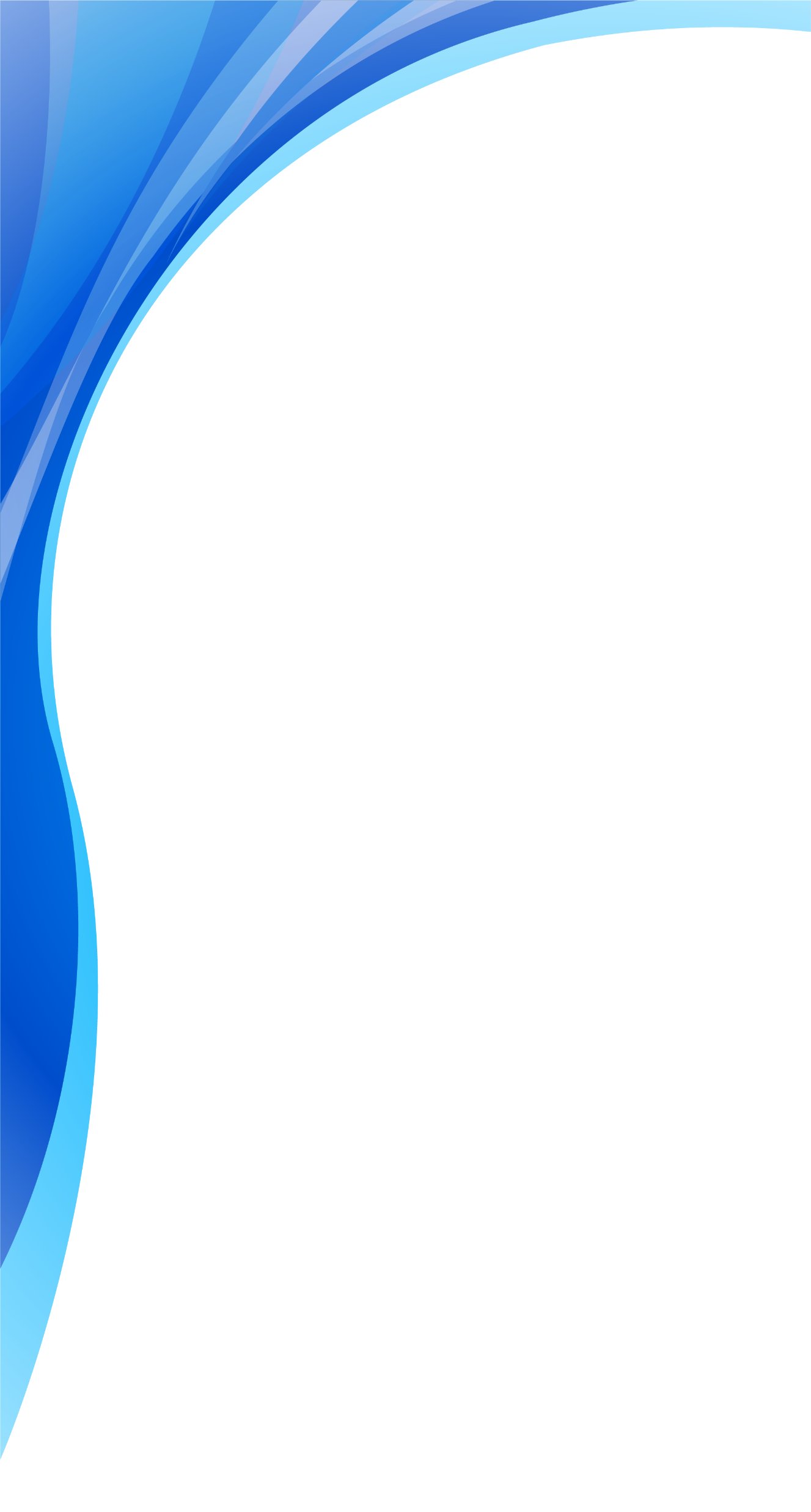 Việc thực hiện quyền tự do cư trú của công dân 
	Đối với quy định về việc thực hiện quyền tự do cư trú của công dân, Luật Cư trú năm 2020 cơ bản kế thừa quy định của Luật hiện hành, đồng thời quy định có tính nguyên tắc việc thực hiện quyền này, theo đó công dân thực hiện quyền tự do cư trú theo quy định của Luật và các quy định khác của pháp luật có liên quan. Luật quy định rõ việc hạn chế quyền này phải được quy định bằng luật cho phù hợp với quy định tại Điều 14 Hiến pháp năm 2013.
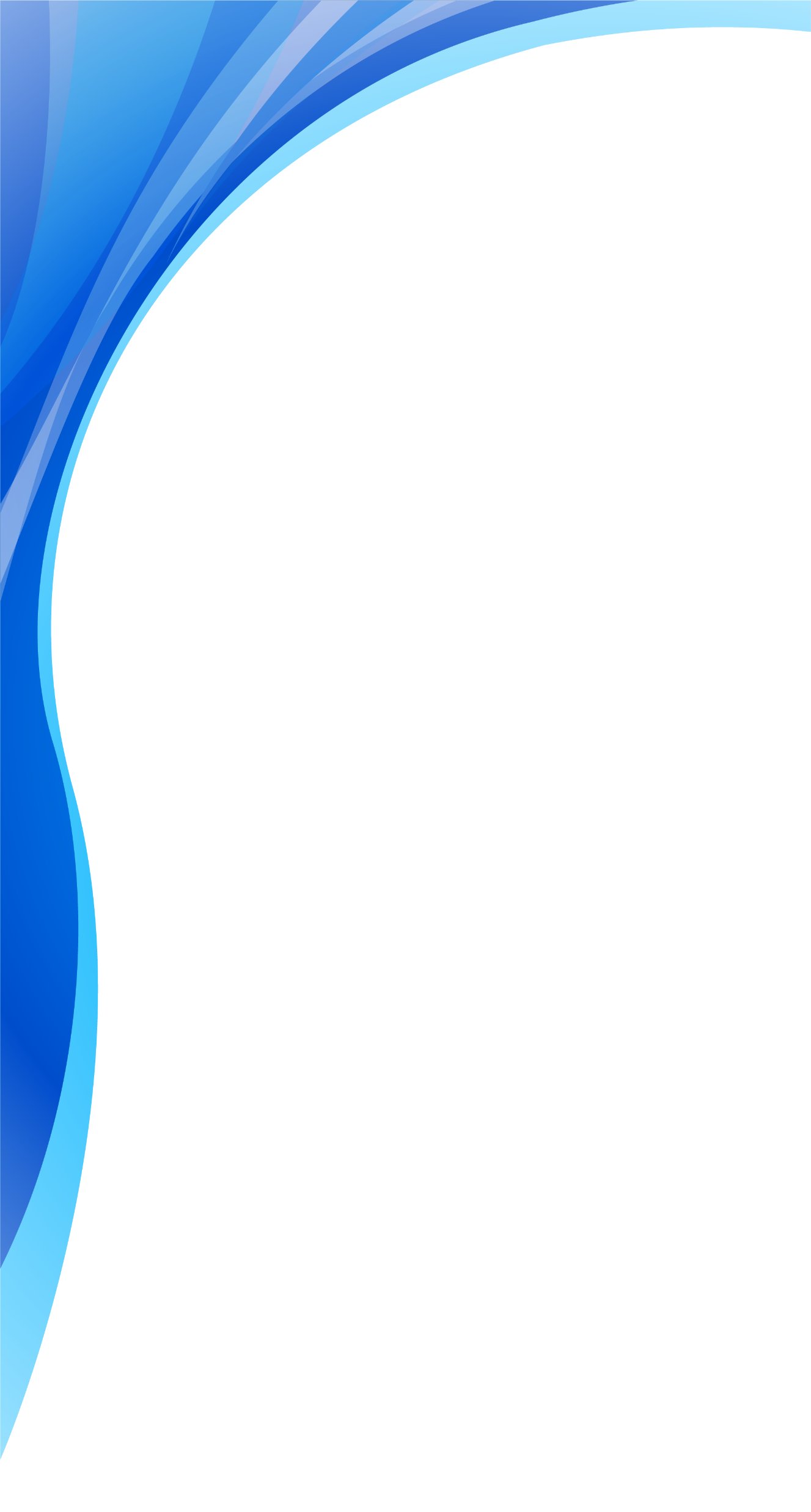 LUẬT CƯ TRÚ
Thủ tục đăng ký thường trú
	Đối với thủ tục đăng ký thường trú, so với quy định hiện hành thì Luật Cư trú năm 2020 giảm thời gian giải quyết đăng ký thường trú từ 15 ngày xuống còn 07 ngày. Người đăng ký thường trú nộp hồ sơ đăng ký thường trú đến cơ quan đăng ký cư trú nơi mình cư trú. Khi tiếp nhận hồ sơ đăng ký thường trú, cơ quan đăng ký cư trú kiểm tra và cấp phiếu tiếp nhận hồ sơ cho người đăng ký; trường hợp hồ sơ chưa đầy đủ thì hướng dẫn người đăng ký bổ sung hồ sơ.
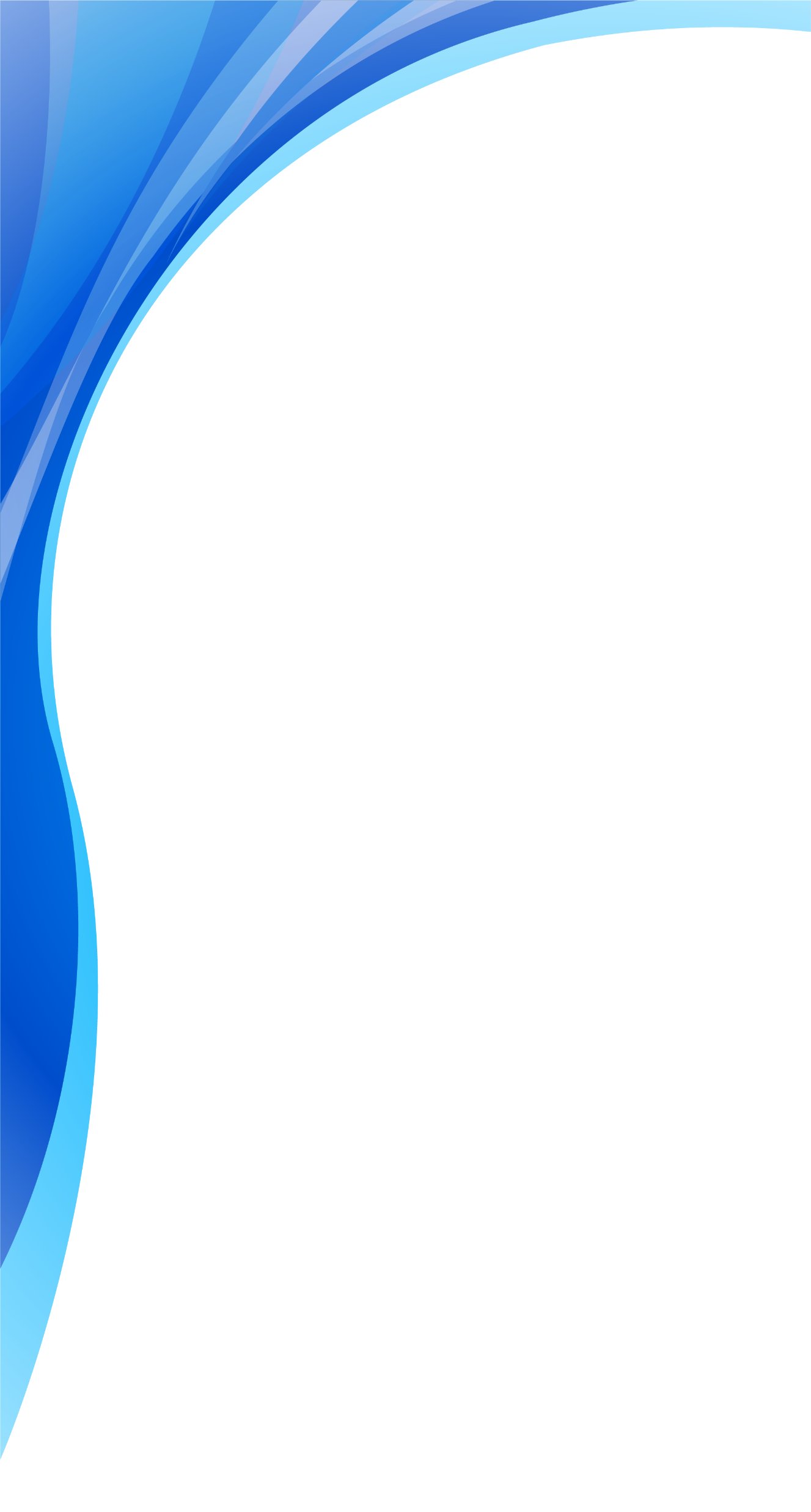 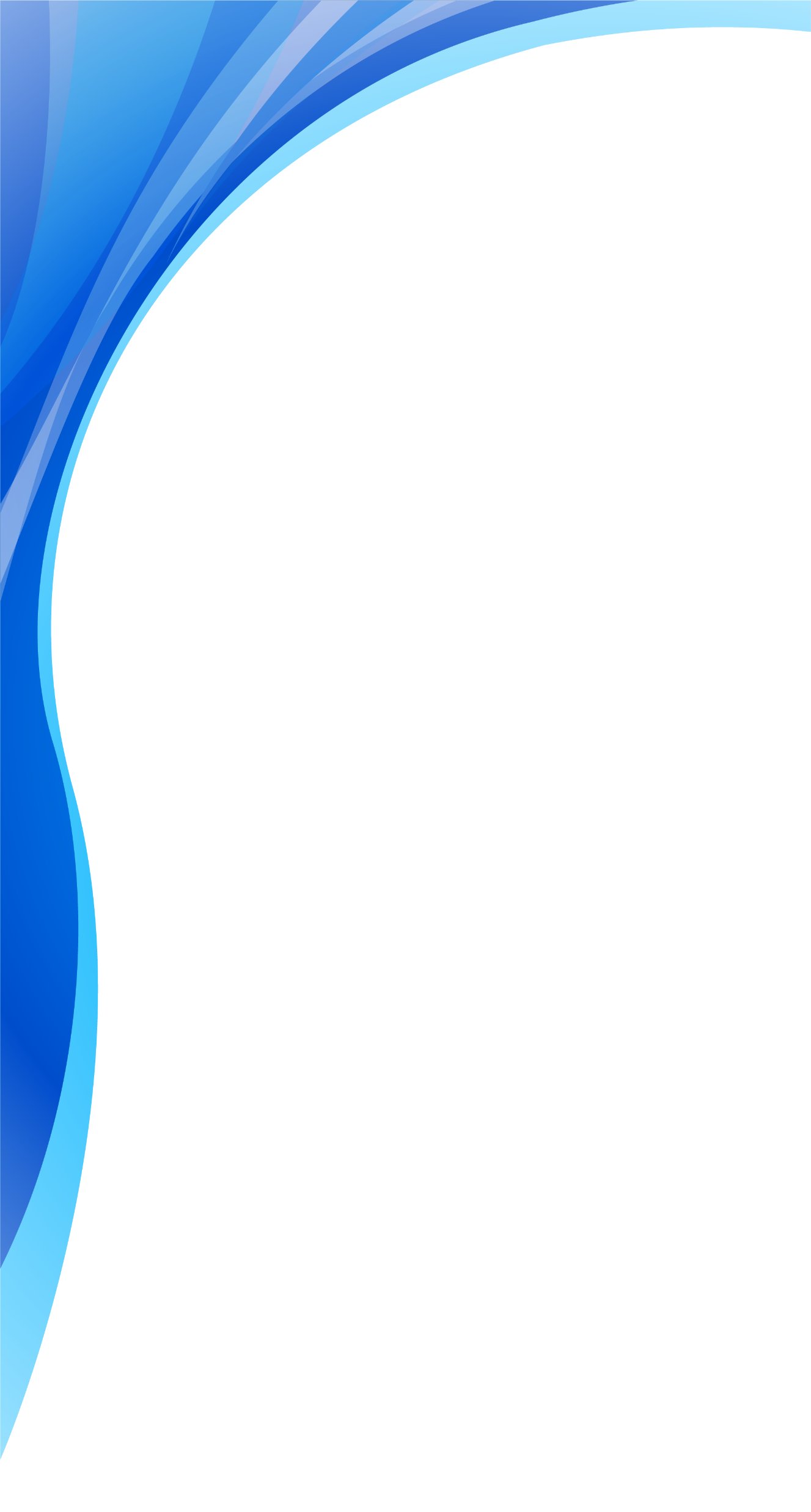 LUẬT CƯ TRÚ
Về xóa đăng ký thường trú 
	Ngoài các trường hợp bị xóa đăng ký thường trú như hiện nay, xuất phát từ thực tiễn và để nâng cao hiệu quả quản lý về cư trú, nắm đúng thực tế số hộ, số người thường trú trên địa bàn, hạn chế tình trạng cư trú “ảo” (công dân đăng ký nơi thường trú nhưng thực tế không sinh sống tại đó và cũng không thông báo cho cơ quan quản lý cư trú), phục vụ công tác bảo đảm an ninh, trật tự, an toàn xã hội, hoạch định, thực hiện chính sách an ninh xã hội cũng như nâng cao ý thức trách nhiệm của công dân, hộ gia đình trong đăng ký, quản lý cư trú và bảo vệ quyền, lợi ích chính đáng của người có liên quan, Luật Cư trú năm 2020 đã bổ sung một số trường hợp xóa đăng ký thường trú tại Điều 24
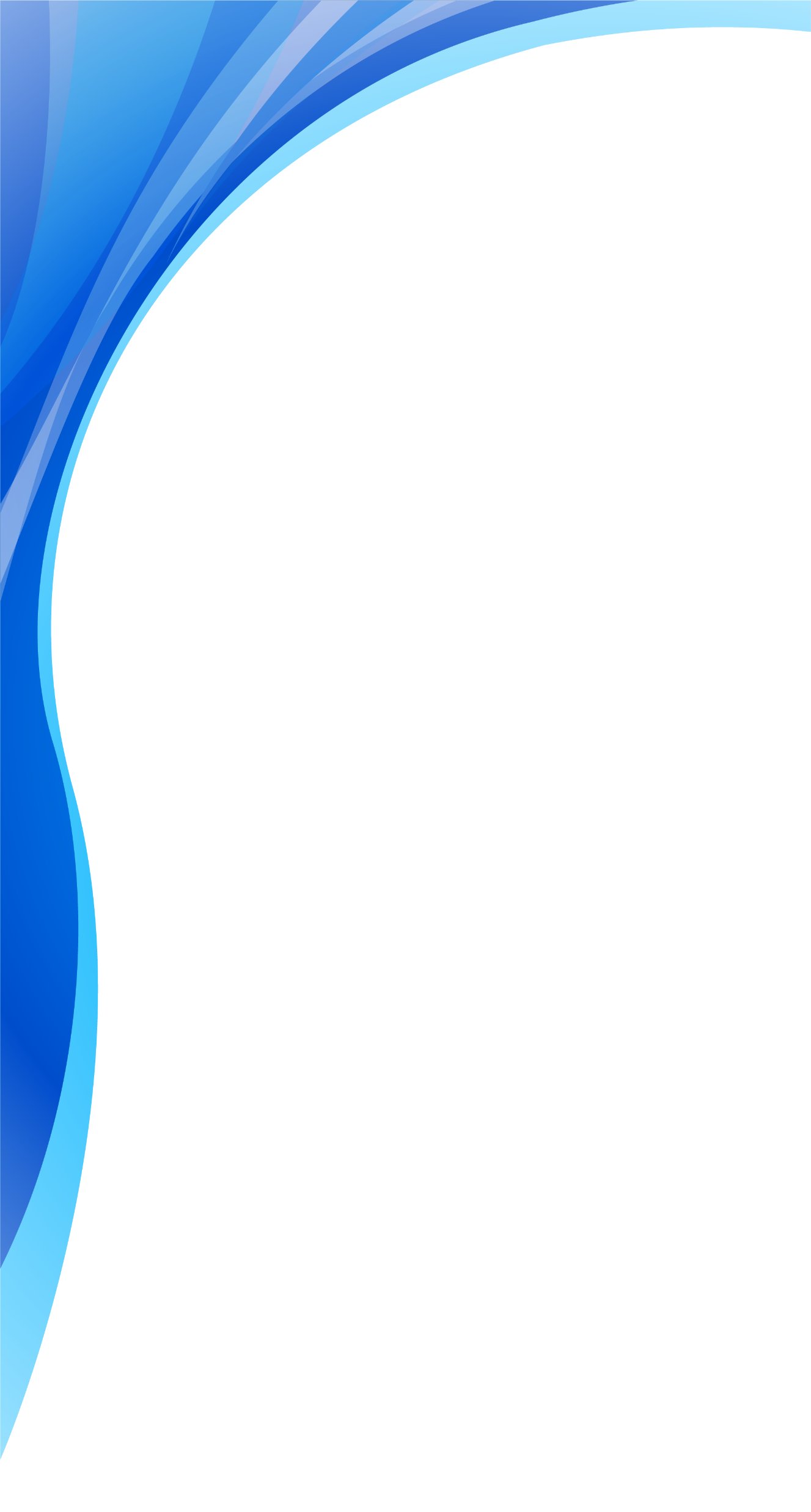 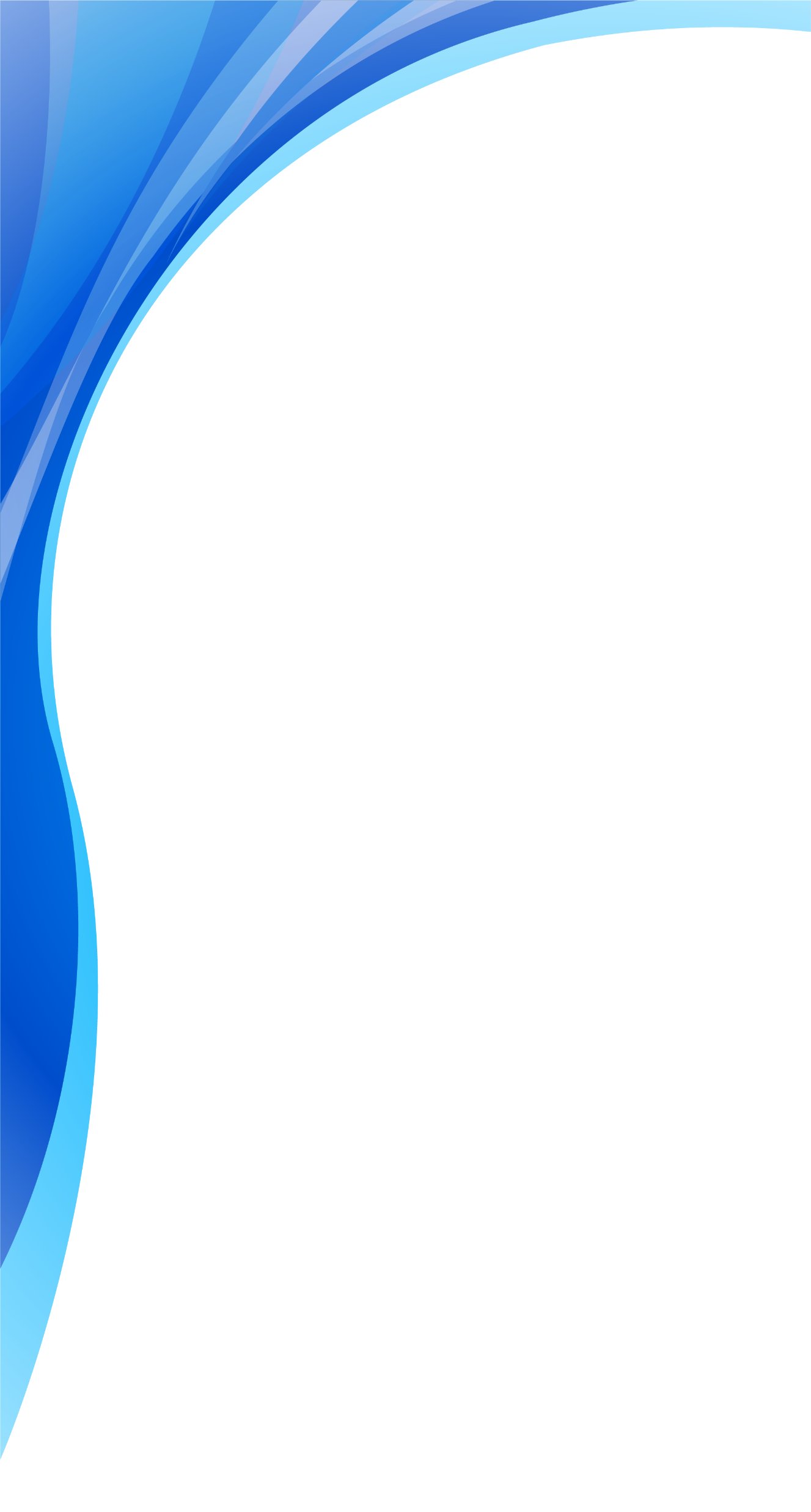 LUẬT CƯ TRÚ
Cơ sở dữ liệu về cư trú 
	Luật Cư trú năm 2020 quy định Cơ sở dữ liệu về cư trú được xây dựng để phục vụ công tác quản lý nhà nước về cư trú, là tài sản quốc gia do Bộ Công an thống nhất quản lý. Cơ sở dữ liệu về cư trú phải bảo đảm kết nối với Cơ sở dữ liệu quốc gia về dân cư và cơ sở dữ liệu khác theo quy định của pháp luật, đáp ứng chuẩn về cơ sở dữ liệu và tiêu chuẩn, quy chuẩn kỹ thuật công nghệ thông tin (khoản 1, 2 Điều 36).
Ngoài ra, kể từ ngày Luật Cư trú năm 2020 có hiệu lực thi hành, Sổ hộ khẩu, Sổ tạm trú đã được cấp vẫn được sử dụng và có giá trị như giấy tờ, tài liệu xác nhận về cư trú theo quy định của Luật này cho đến hết ngày 31/12/2022.
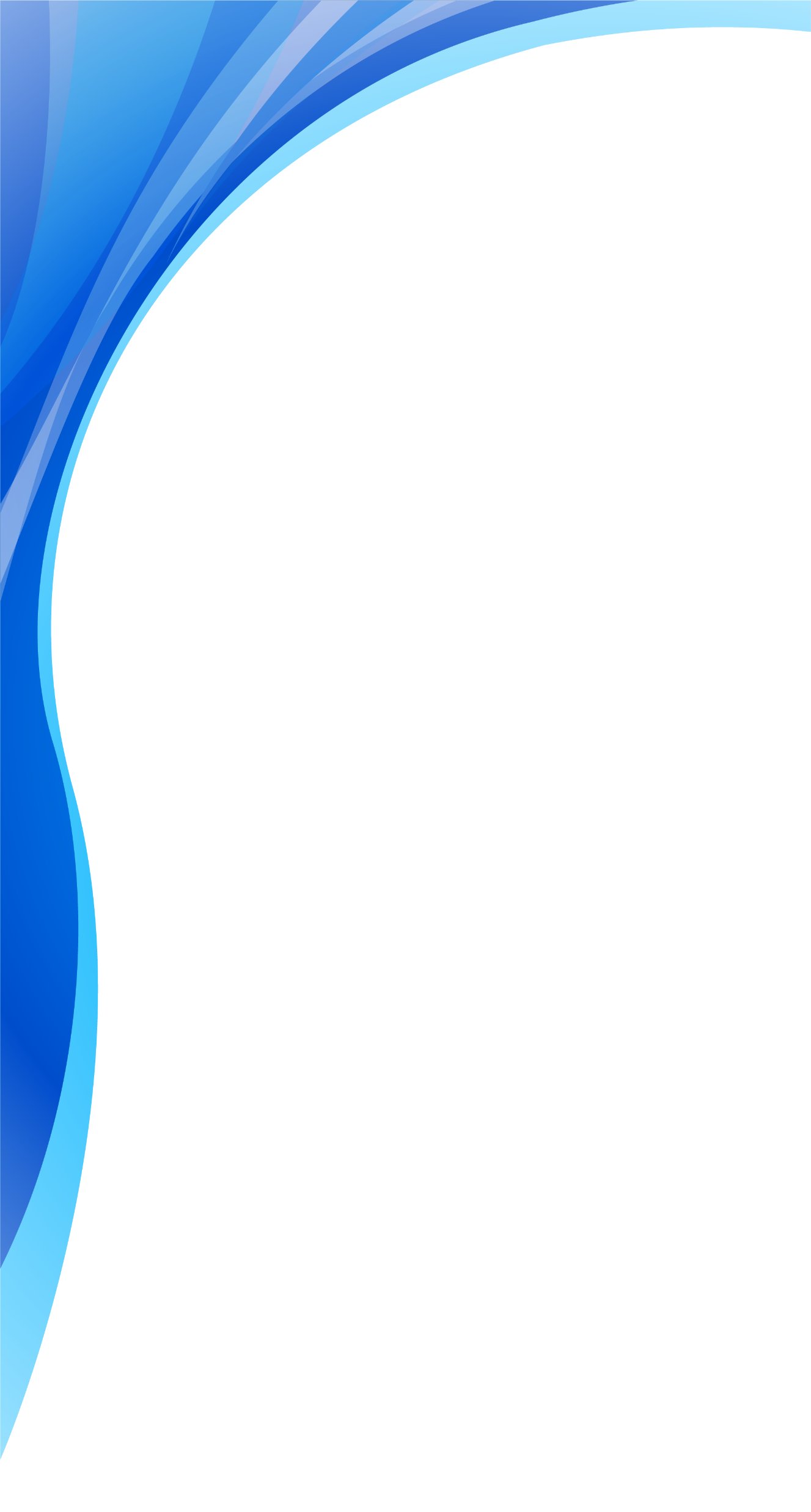